nEDM STATUS OF THE MECHANICAL DESIGN
HIBEAM/nEDM engineering project kick-off meeting
PRESENTED BY Madalin Alexandru Bartis
2025-04-29
[Speaker Notes: The current status of the mechanical design for the nEDM project, as part of the nEDM engineering efforts.]
Agenda
2025-04-29
nEDM STATUS OF THE MECHANICAL DESIGN
3
Scope and Deliverables of the design
The position of nEDM Instrument is on E5.
E7
E5
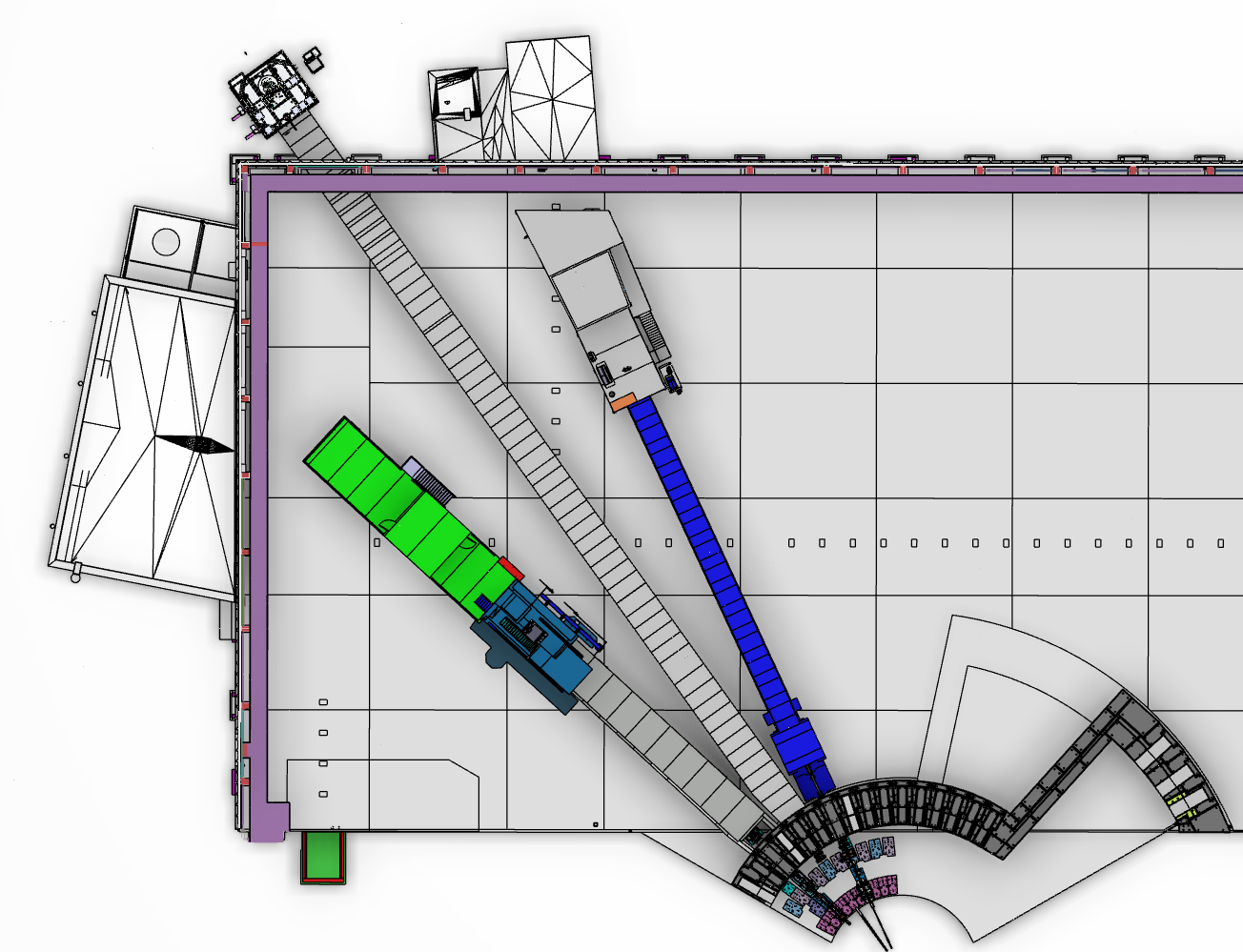 nEDM
E3
VESPA
SKADI
SKADI
2025-04-29
nEDM STATUS OF THE MECHANICAL DESIGN
4
[Speaker Notes: Status of the mechanical design for the nEDM project, as part of the nEDM engineering efforts]
nEDM positioning
2025-04-29
nEDM STATUS OF THE MECHANICAL DESIGN
5
nEDM Overall CAD Dimensions
Bunker wall edge
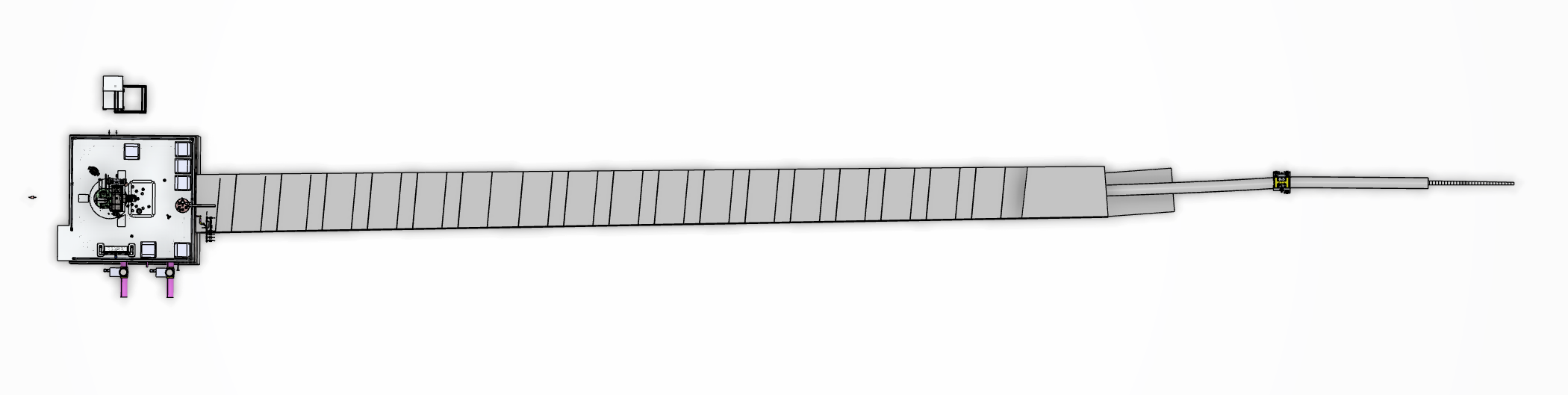 Moderator
nEDM shielding
nEDM
85 m(from the Moderator to the Annihilation Target)
2025-04-29
nEDM STATUS OF THE MECHANICAL DESIGN
6
[Speaker Notes: sUp from 5.5 m from TCS we have the monolith insert / from 5.5 to 6 the bridge beam guide /  bunker area
Target monolith starts at 2m from the ESS moderator]
Overview of D03
VESPA – Port E7
nEDM – Port E5
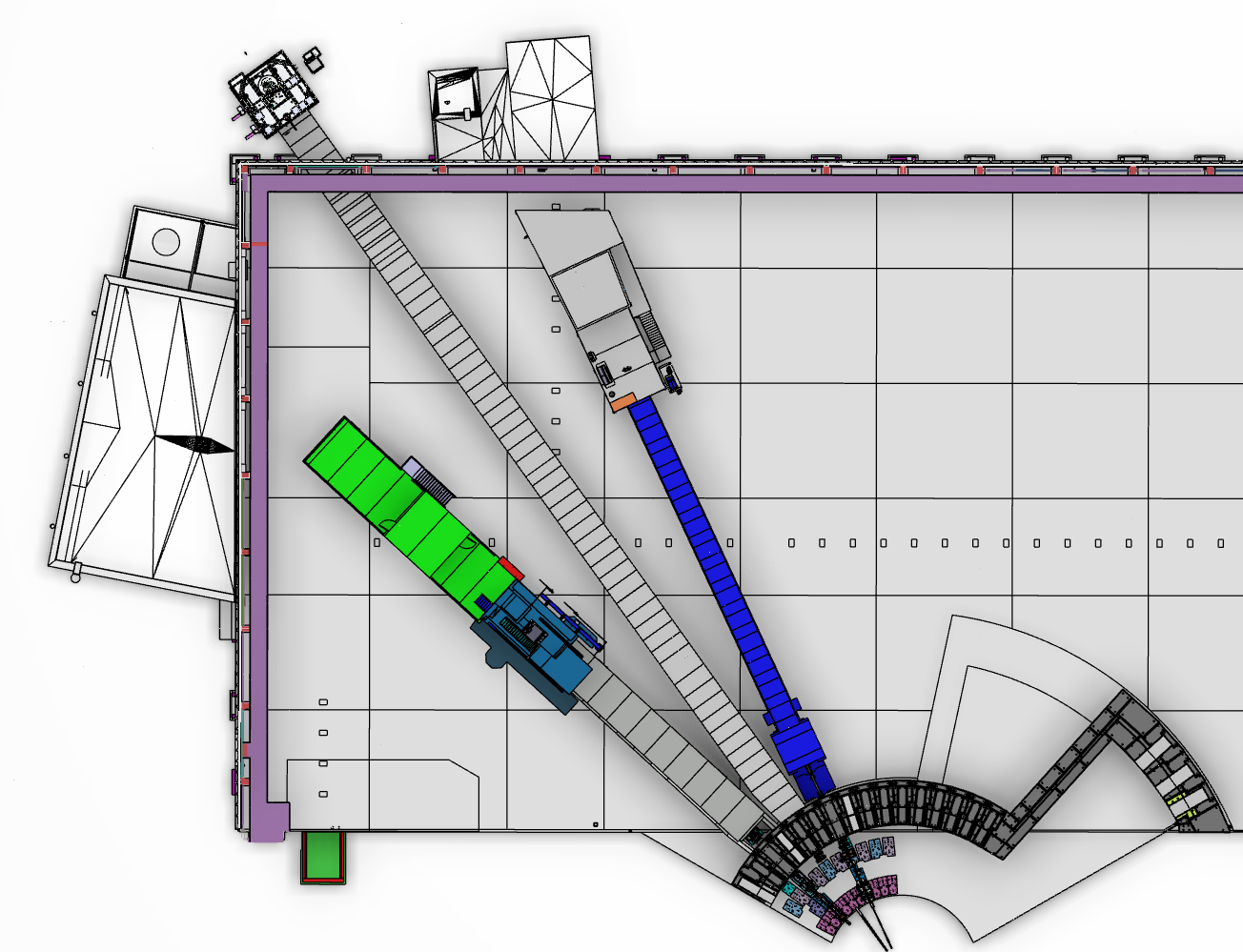 SKADI – Port E3
2025-04-29
nEDM STATUS OF THE MECHANICAL DESIGN
7
HIBEAM CAD Updates
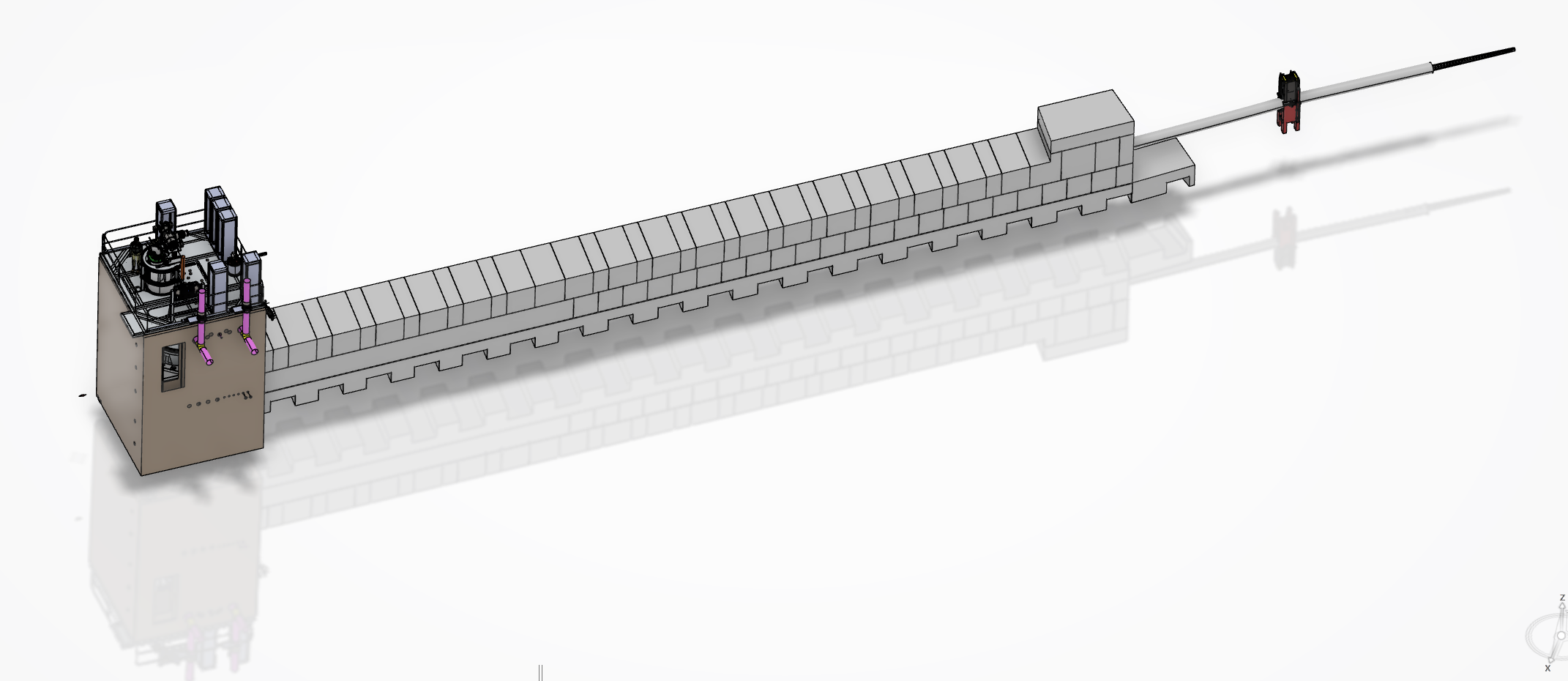 nEDM Placeholder Shielding
nEDM
Neutron guides
Heavy shutter
2025-04-29
nEDM STATUS OF THE MECHANICAL DESIGN
8
Next Steps
Engineering activities:1. Our next steps on the engineering side include adding the necessary infrastructure into the model—this includes service lines, supports, and auxiliary systems.
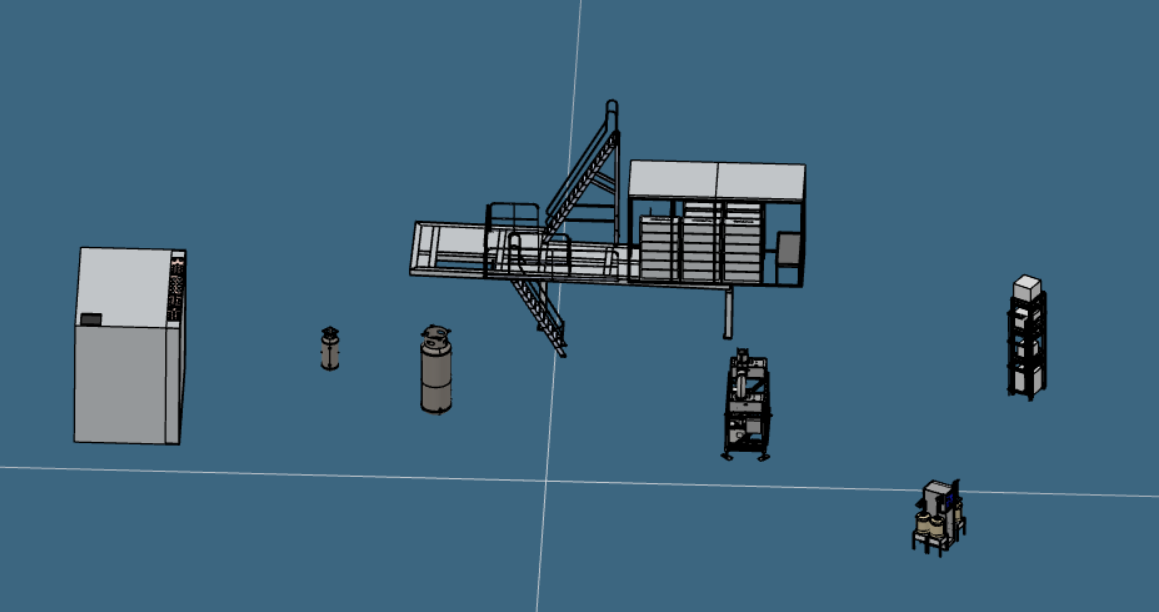 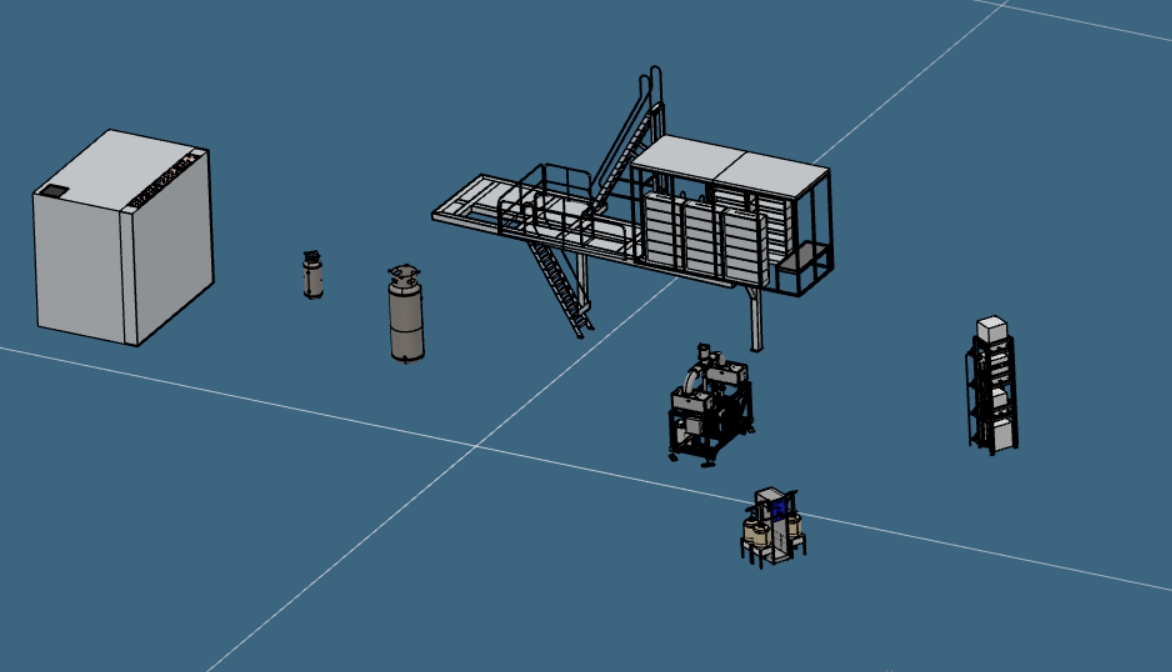 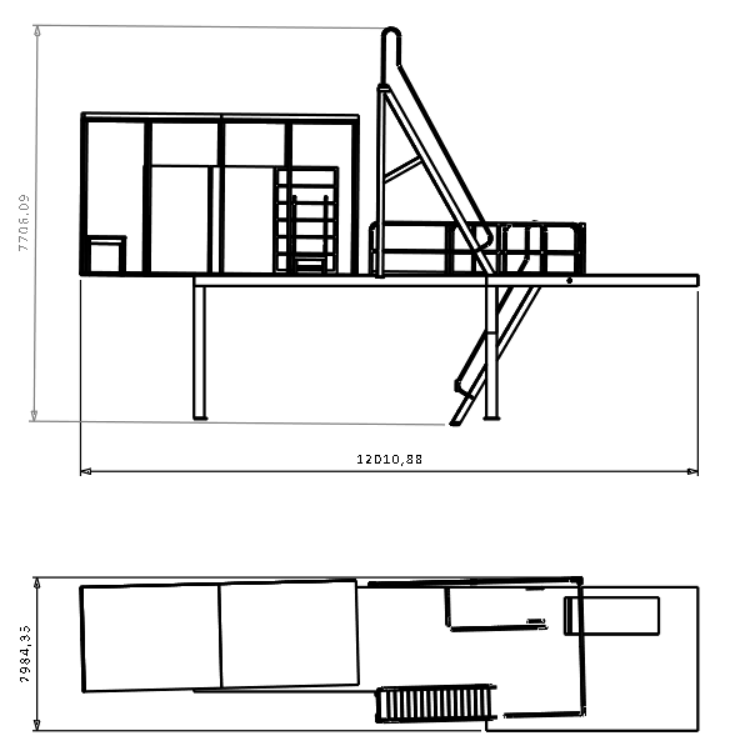 2025-04-29
nEDM STATUS OF THE MECHANICAL DESIGN
9
Next Steps
Engineering activities:
2. nEDM guide design has now been finalized and will soon be integrated into the CAD model.
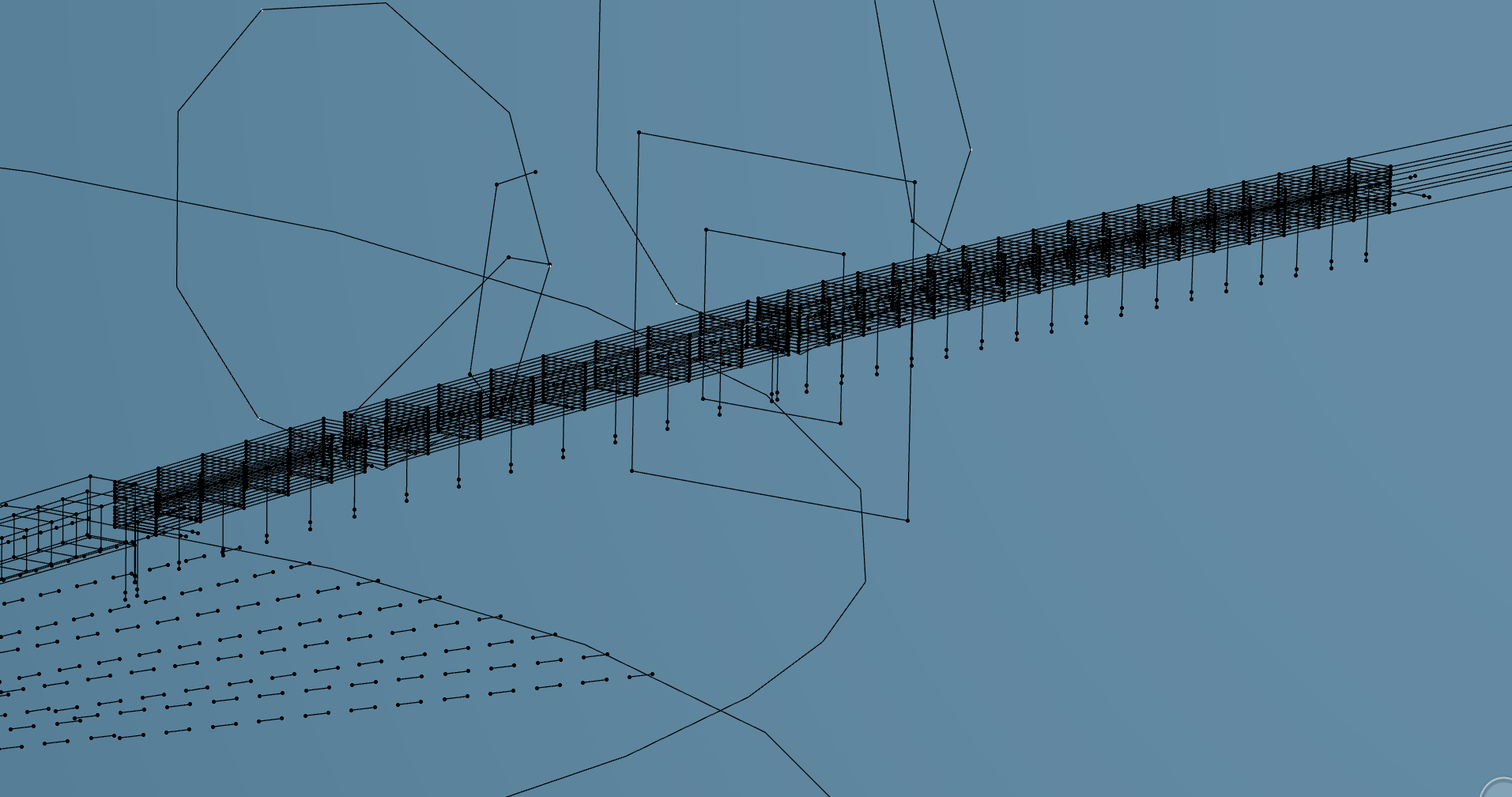 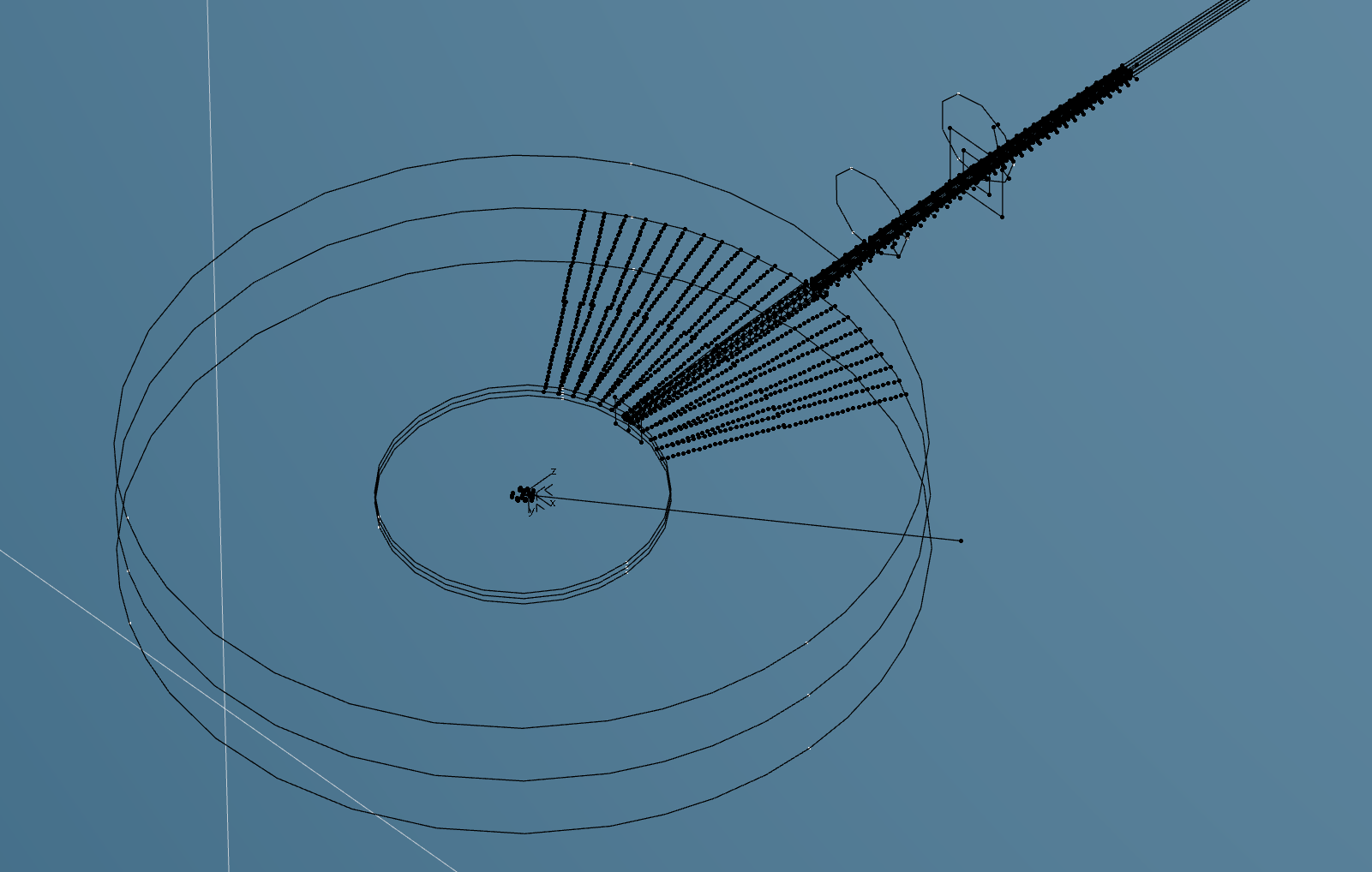 2025-04-29
nEDM STATUS OF THE MECHANICAL DESIGN
10
Questions:
Infrastructure 3D Models:Where will the auxiliary infrastructure 3D items be located in the main CAD model?
Layout Review Meeting:Can we schedule a longer meeting to go through the entire layout of the nEDM system in detail?
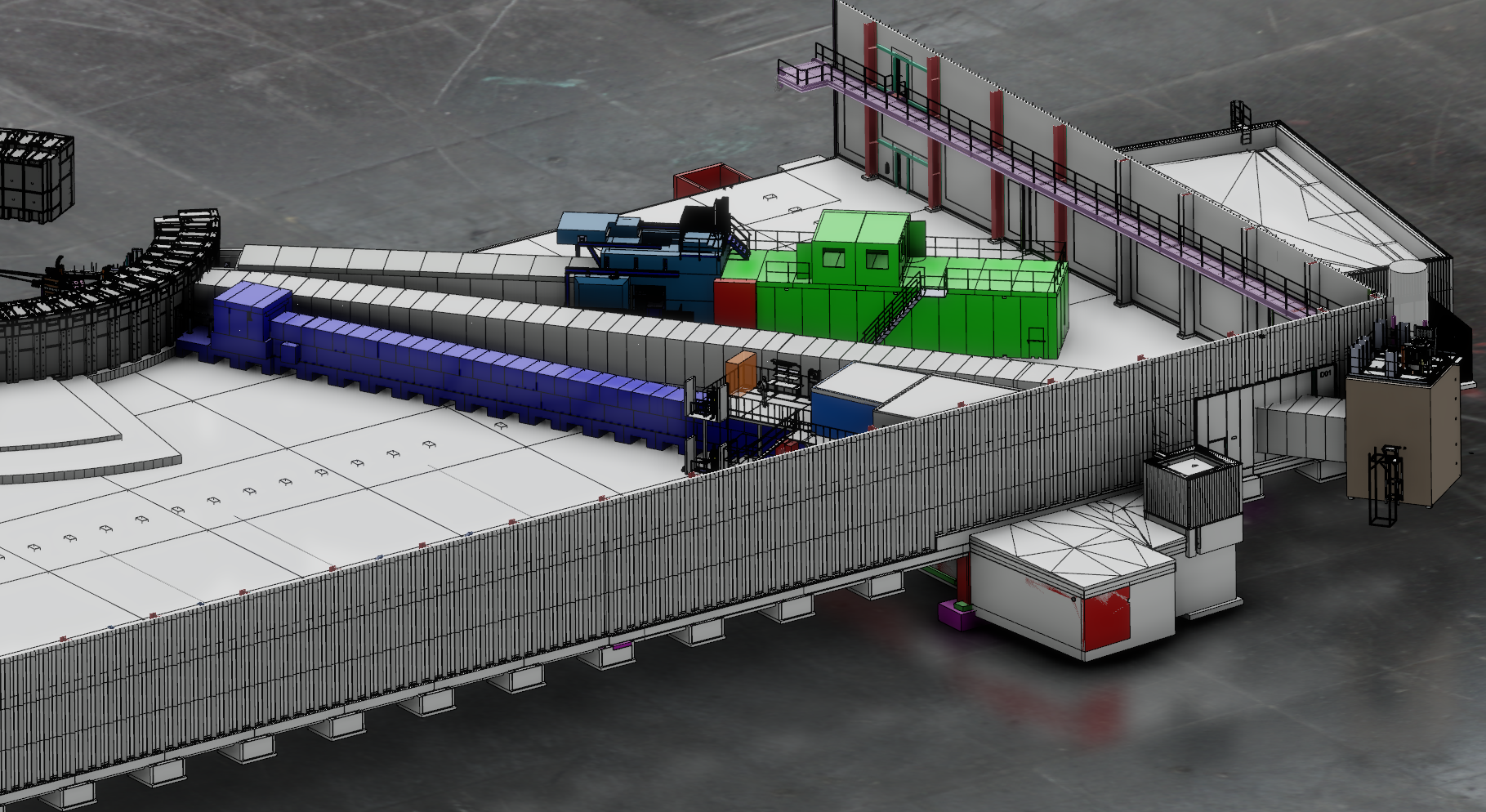 2025-04-29
nEDM STATUS OF THE MECHANICAL DESIGN
11
Thank you for your attention.